Burns, & Burn Management
Dr. Abdullah Kattan, MBBS, FRCS( C )
Consultant Plastic Surgeon
Division of Plastic Surgery
Department of Surgery - KKUH
Definition
Thermal, chemical or electrical injury sufficient enough to cause tissue disruption, denaturation, or even death

Carry a risk of permanent :
Disfigurement
Impairment of function
Epidemiology
Males>Females 
2 peaks at :
0 - 5yrs 
25 - 35yrs
80% of burns are less than 20%TBSA
Pediatrics 
Scald Burns >80% by hot water. Superficial burn.
Account for 45%-60% of Hospital Admission 
33%  due to child abuse. Don’t miss it. Therefore any kid with a burn you have to rule out child abuse.
Elderly :
Impaired mobility, poor coordination,  decrease awareness to pain
Abuse/neglect 
Factors that  mortality :
Age greater than 60
Greater than 40% TBSA
Inhalation injury
Note: the older the patient and the greater the TBSA the higher the mortality. If all the above three are present the mortality rate is 95%. Calculate the mortality rate.
Alcohol is a common contributing factor
Types of Burns
Scalds (hot liquids)  most common type in children
Flame (thermal)   most common in adults
Electrical
Chemical
Frictional
Flash
Contact
Pathophysiology
Increased fluid  loss from the surface 
Normally 15ml/m2 increase to 200 ml/m2 
In deep burns, the dermis is converted to coagulum called ESCHAR 
Inflammatory response ranges from 
Capillary dilatation in sunburn 
Damaged capillaries and increase permeability and interstitial edema
Note: the deeper the burn the more fluid loss, and the lower the immunity therefore higher risk of infection and the more capillary destruction. Edema will result from capillary destruction.
Pathophysiology
2cm increase in leg diameter represent 2L of increase in fluid. Which might predispose to compartment syndrome. 
Destruction of epidermis removes the protective bacterial barrier  Contamination  Sepsis  Death.
Note: the most common cause of death in burn patient in the first 24 hrs is dehydration if the patient is not adequately resuscitated. While the most common after 24 hrs up to 7 days is infection.
Pathophysiology
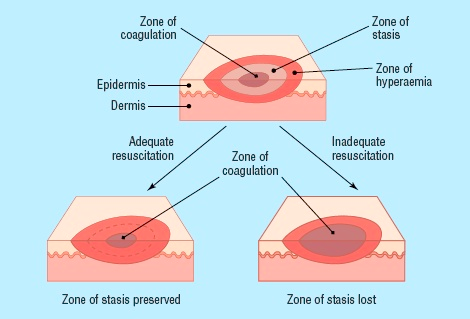 Zone of coagulations: maximum contact area it = 3rd degree burn treated surgically.  

Zone of stasis: 2nd degree burn. It might progress to 3rd degree burn (surgically treated) or regress to hyperemic (conservative) therefore you have to observe to decide how to treat according to progression (hardest to treat because you have to wait and see) 

Zone of hyperemia: furthest contact area, 1st degree burn treated by anelgesia, hydration and protection.
General Effect Of Burns
Depends on the burn size 
The bigger the burn the more the physiological changes :
Water loss 
Salt loss 
Protein loss  
Increased catabolism 
Edema due to fall in circulating plasma 
Damage to RBCs : Immediate or delayed 
Increase Hct 
Hypovolumic Shock 
Increased Metabolic Rate 7000-8000 Kcal expended daily 
Daily Wt loss of 0.5kg
Note: the normal Kcal required is 1800-2200 kcal/day. The amount of weight loss in burned patient depends on the extension of the burn.
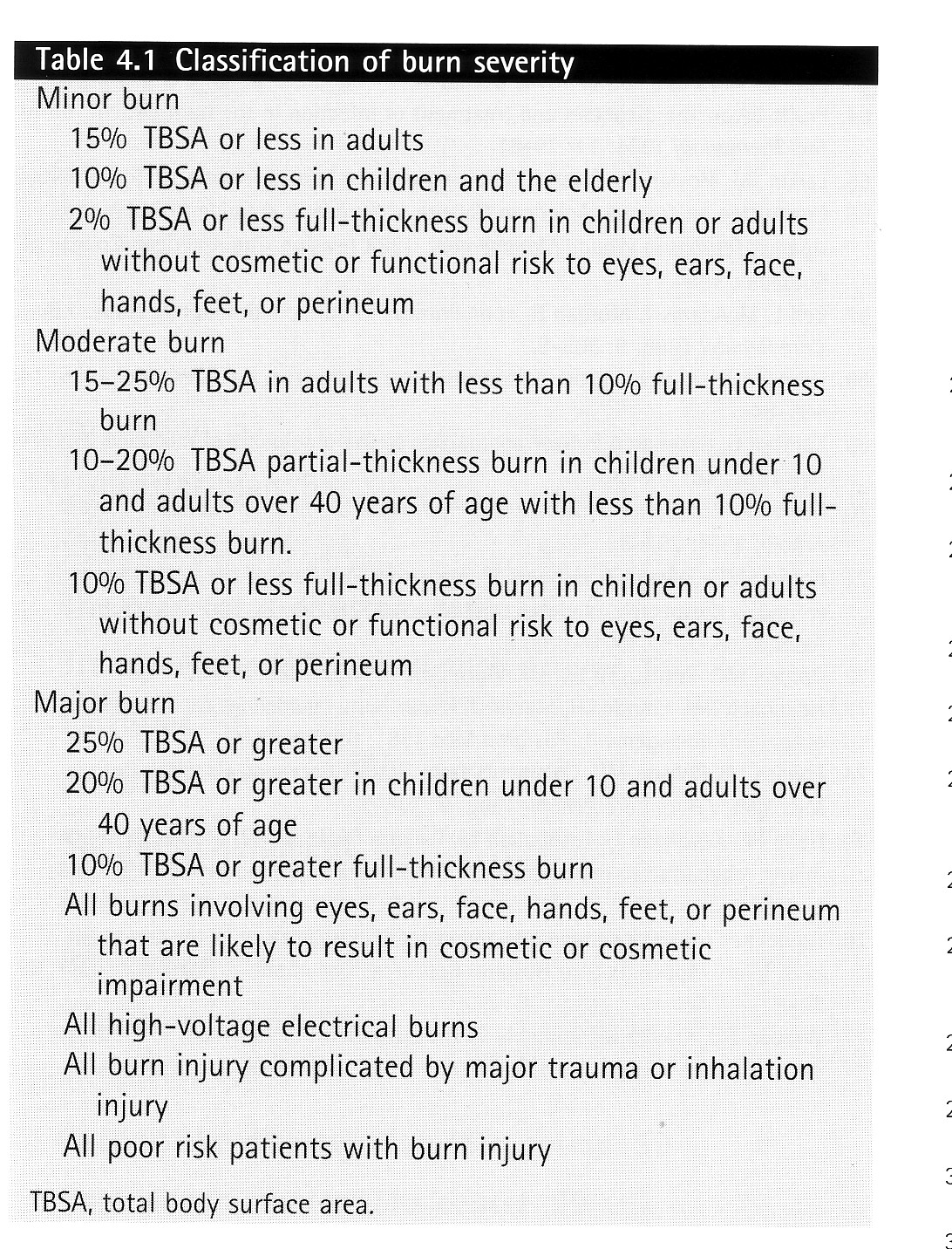 Mortality
In the early post burn period:
Inadequate hydration
Respiratory issue (inhalation or infection)

In the late post burn period:
Wound sepsis 
Delayed healing, 
Increased energy expendature
Burn Classification
By Types
By TBSA
By degree / thickness
Burn ClassificationBy Total Body Surface Area (TBSA)
Wallace rule of 9s:
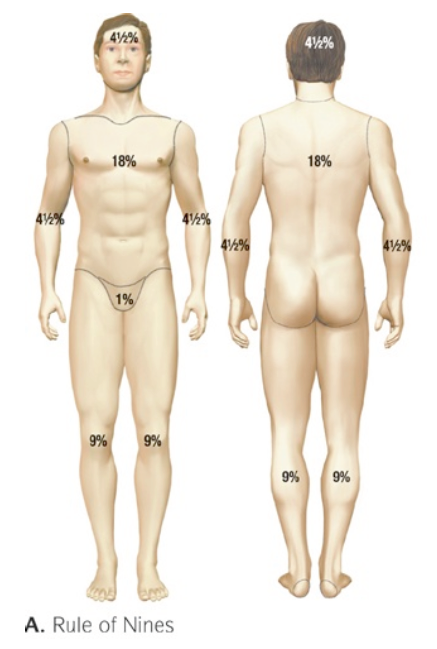 Burn ClassificationBy TBSA
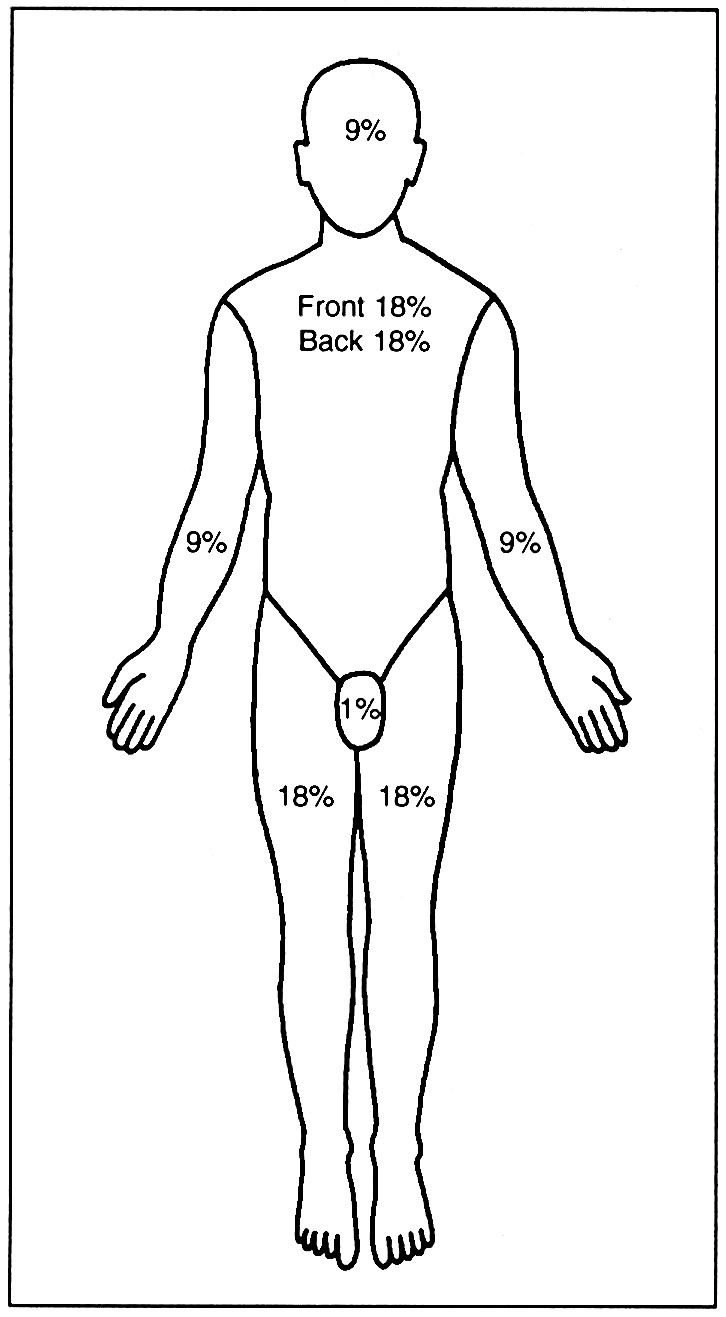 The Role of Palm 
Pts palm is equal to 1%
Good for scattered burns
Note: used in children, but children have a different chart. Lund browder chart)
Burn ClassificationBy TBSA
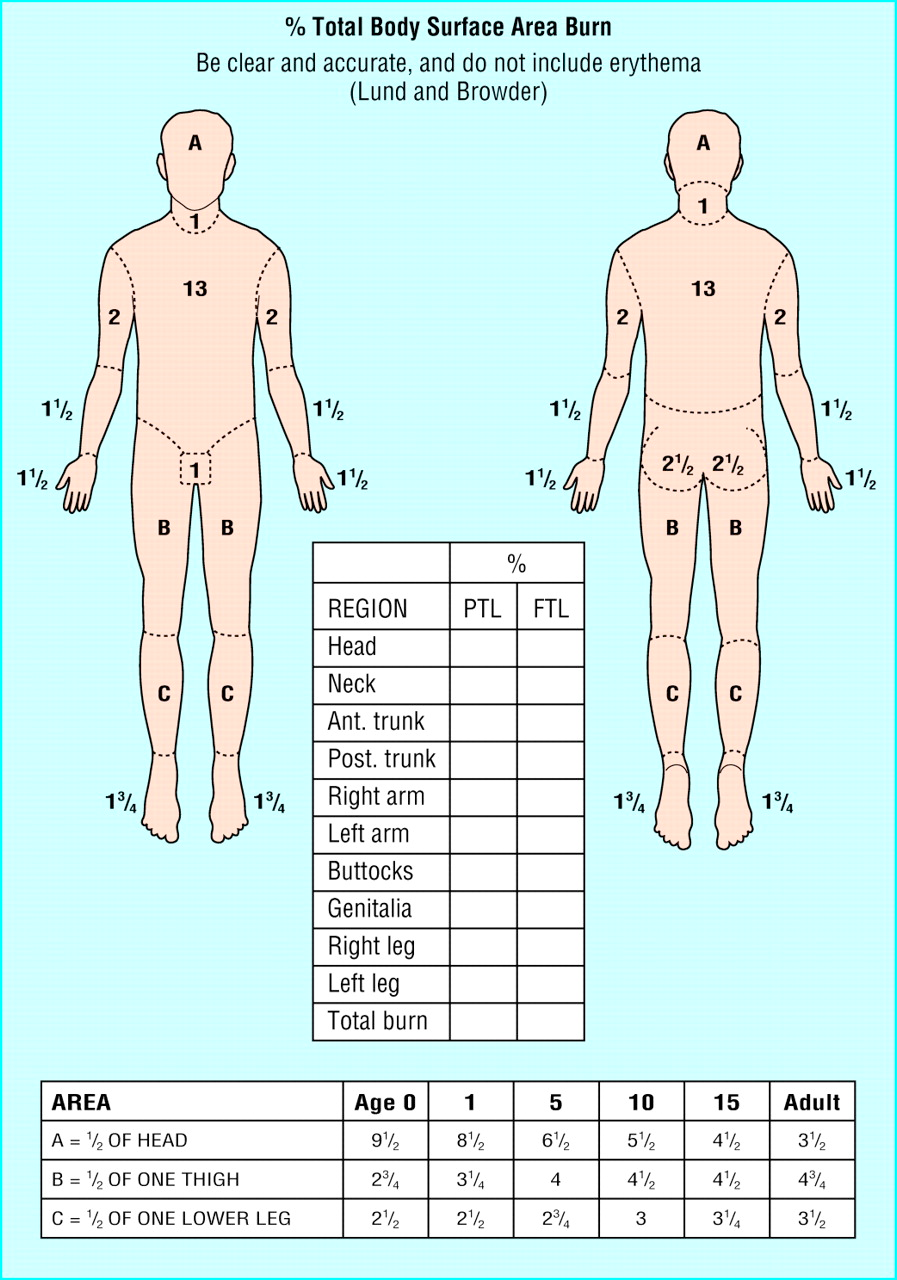 Lund Browder Chart
Burn ClassificationBy Degree / Thickness
Old:
1st  degree
2nd degree
3rd degree
4th degree
New:
Superficial  (1st degree)
Superficial partial thickness (2nd degree)
Deep partial thickness (2nd degree)
Full thickness
Superficial (1st Degree)
Damage to the epidermis only 
No Need for admission 
Heal with in 5 – 7 days 
No scarring
Needs ONLY analgesia
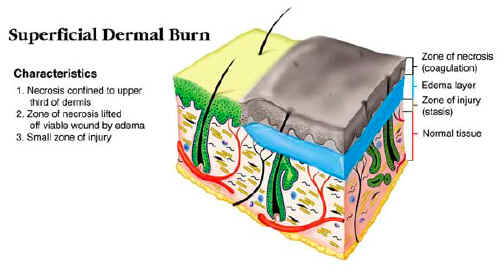 Characteristics of superficial burns: hyperemia, pain. Treatment: no admission, give analgesia and send home and tell them to stay away from sun.
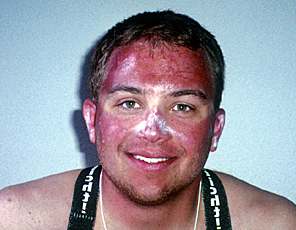 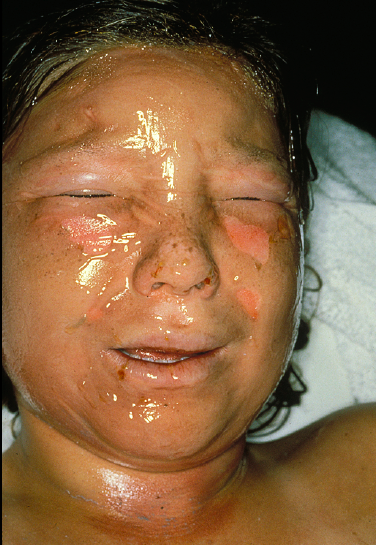 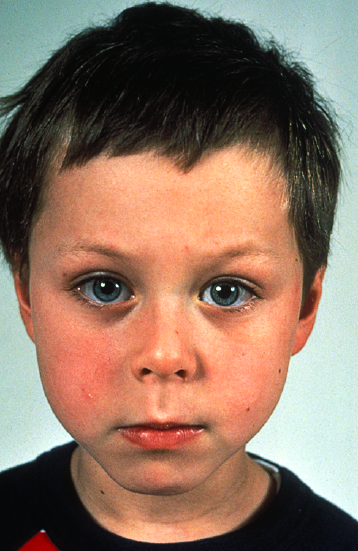 Partial Thickness (2nd Degree)
Superficial Partial thickness	
Epidermis and upper dermis 
Pink (redness that blanches with pressure, very painful (severe pain), swollen 
Fluid loss. wet  
BLISTER 
Heal with-in 2 weeks good healing process. You admit the patient.
From epidermal appendages
DAILY DRESSING
Minimal scarring
If it stayed more than 20 days (2-3 weeks) without healing you treat it surgically (any burn of any degree).
Deep partial thickness
Epidermis and most of the dermis 
Treat like 3rd degree burn 
Less or not painful, less fluid loss and less edema and swelling 
Rarely Blister
Purple in color non-blanching with no capillary refill. 
Prolonged inflammatory phase cause scarring
Leave an ugly hypertrophic scar 
NEEDS DEBRIDEMENT & SKIN GRAFT
May convert to full thickness therefore treat it as full thickness.
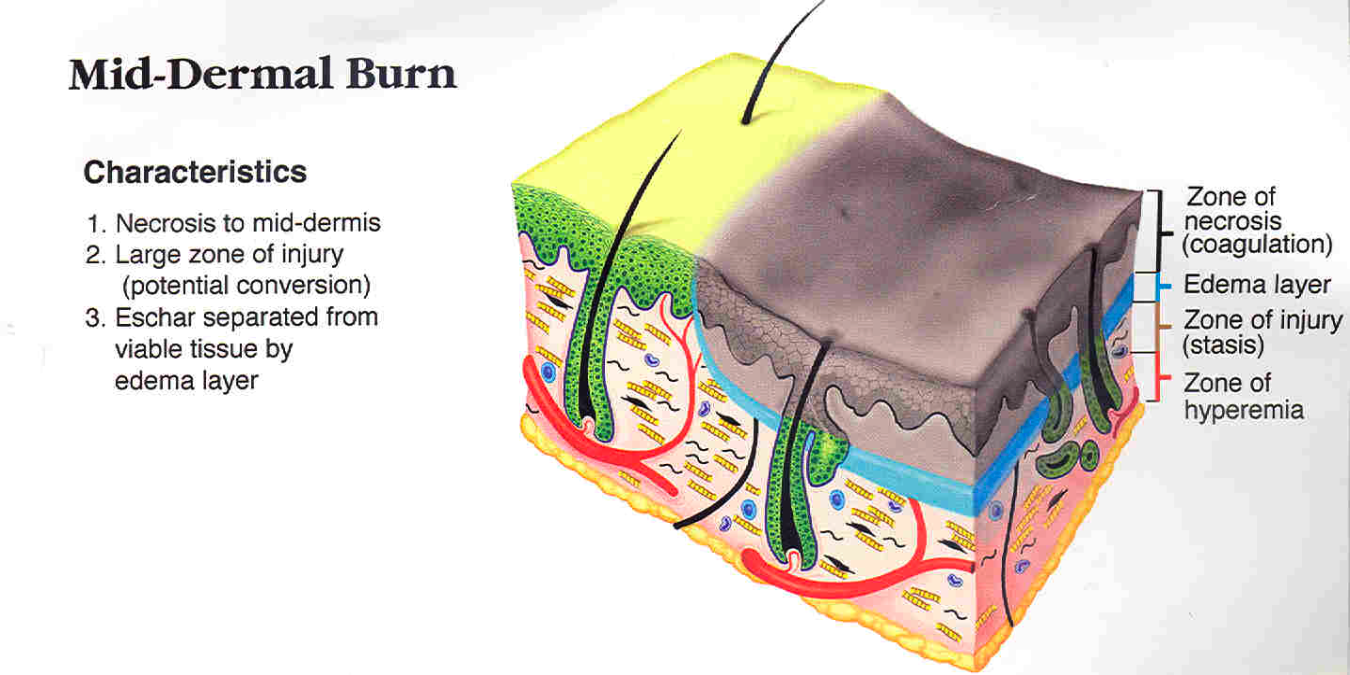 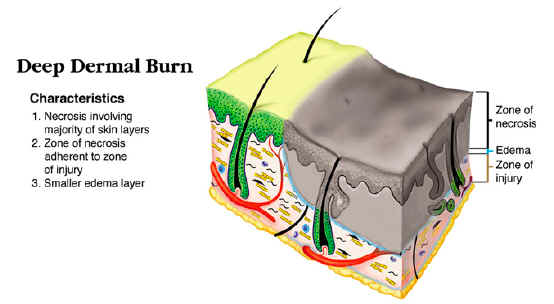 Full Thickness (3rd Degree Burns )
Epidermis and total dermis including the epidermal appendages
Destroyed tissue undergoes coagulative necrosis  
Not painful 
No Blister, dry. 
Marble (white with black streaks due to thrombosed vessels) or leathery like appearance 
THROMBOSED VEINS
Cause significant Scarring due inward growing and movement of the cells  
NEEDS DEBRIDEMENT & SKIN GRAFT, it will never heal alone.
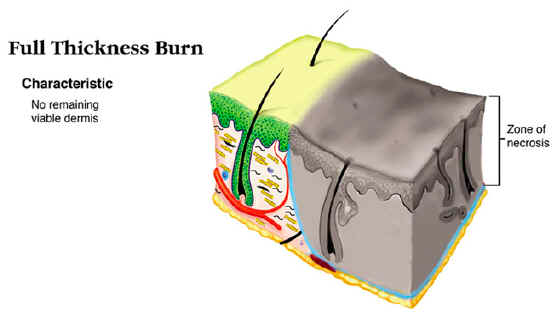 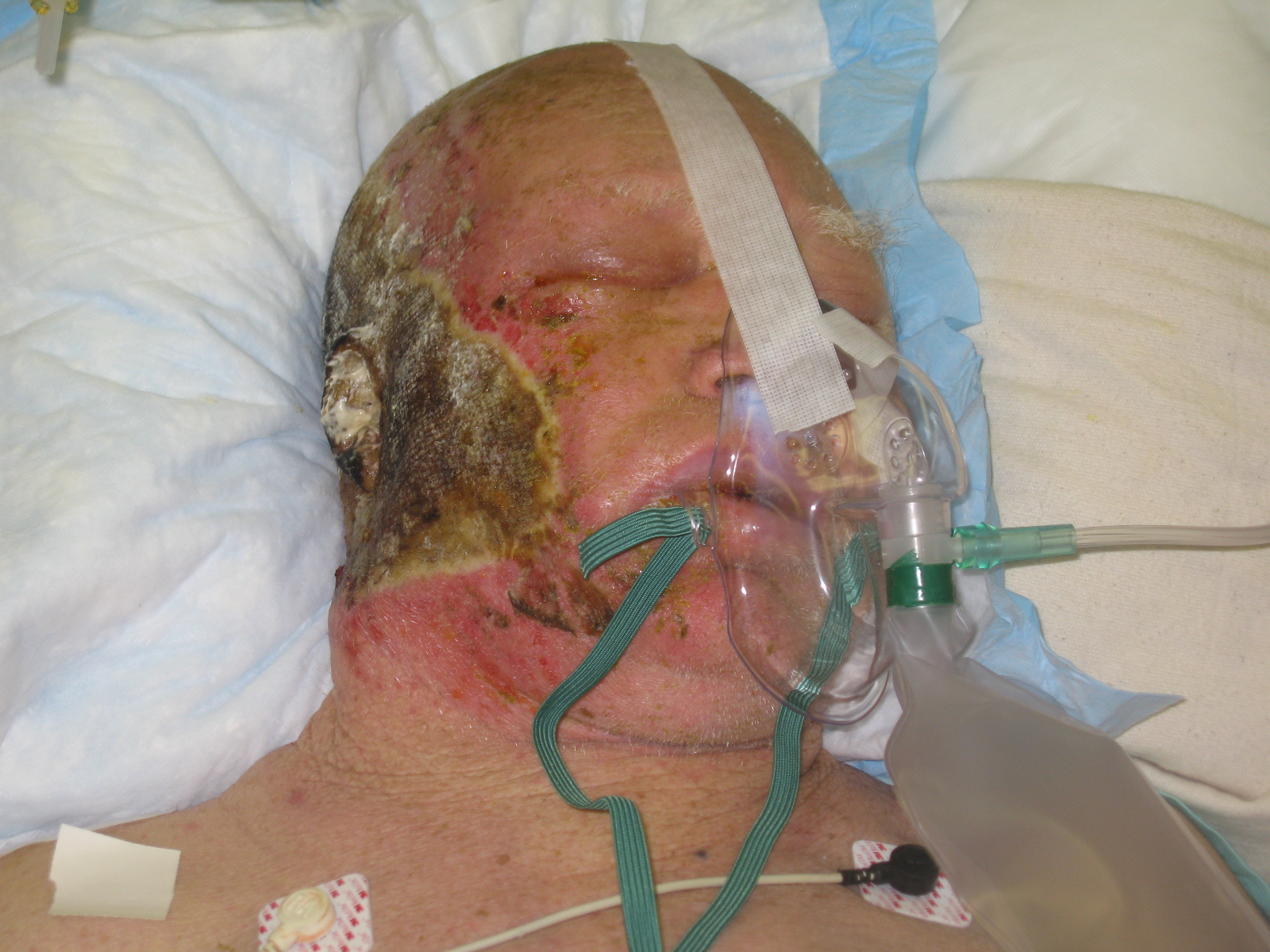 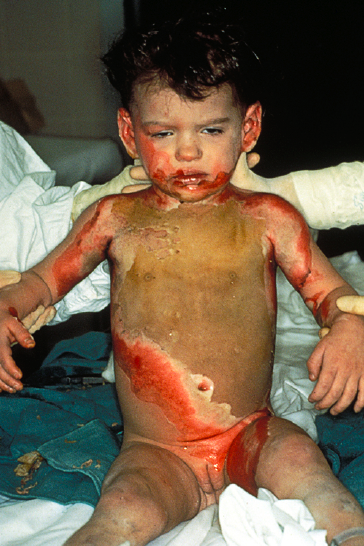 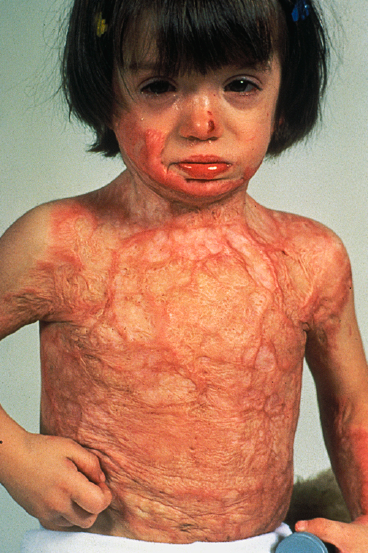 Full Thickness (4th Degree)
Injury extends to the underlying structures 
Muscle, Fascia, Bone and fat. 
Charring of the tissue
Seen in electrical burns: they come with muscle tetany and cant let go of what they’re holding therefore you have to push them away from the electricity.
Treated as third degree burns.
Determination of Burn Depth
Mechanism 
Scald : Short Vs. Long 
Flame, Chemical , Electrical
Appearance 
Erythema, Blister, Eschar, thrombosed veins
Sensation 
Time to healing
Prognosis
Age, and General condition 
Extent of the Burn 
The TBSA the smaller the burn the better the prognosis, and vise versa
Depth of the Burn 
Superficial burns heal with in 2 – 3 weeks 
The deeper the burn the higher the risk of infection 
Site of the Burn 
Due to appearance and functional impairment e.g. burn in the abdomen has better prognosis than in the hand or around the eyes. 
Inhalation Injury, any respiratory problem will have a poor prognosis.
Burn Management
First Aid 
Stop the burning process 
Victim should stay flat to avoid inhalation of smoke and fumes (remove the patient away from the fire) 
Remove all burned clothes 
Apply cold water Vs. Hypothermia never apply anything that can cause contamination not even toothpaste. 
Chemical Burns 
Copious irrigation after removing the patients clothes (very imp)
Electrical Burns 
Switch off the current, or by pushing the victim away from the current source with a non-conducting object as a wooden chair.
Burn Management
Avoid Wound Contamination 
Burn must be covered with clean sheet 
Avoid using house hold items 
It might convert partial injury to a full thickness one
Burn Management
ABCs - Life preservation
History: 
Agent of injury
Medical co-morbidities 
Physical exam: 	
Inhalational component? You have to always rule it out 
Estimation of depth
Estimation of TBSA of burn
The degree of the burn can be assessed with the aid of the chart.  
Determination: Severity of injury and triage/transfer
Irrigation and debridement of wounds
History
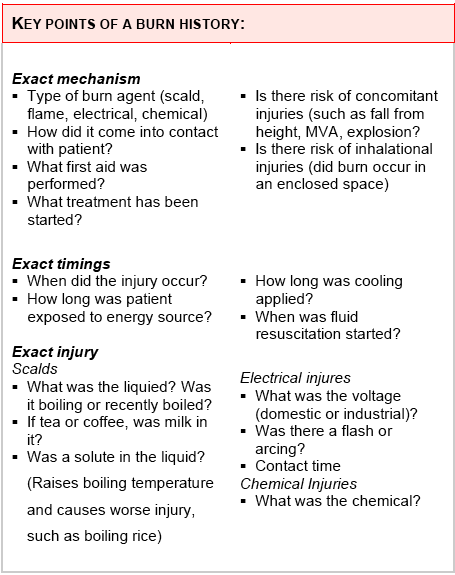 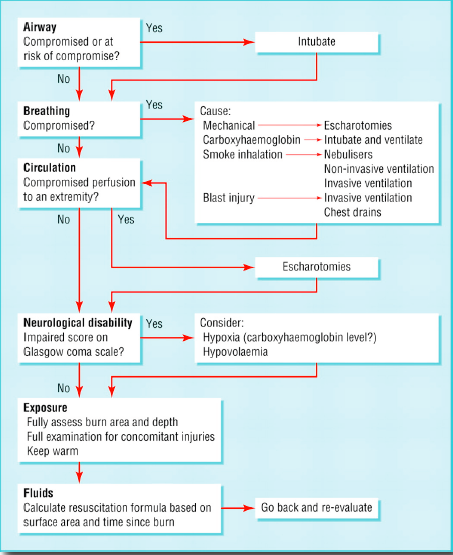 Transfer Criteria
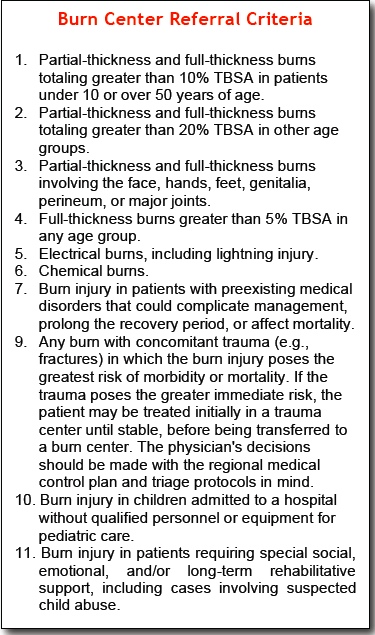 Plus any inhalational burn or circumferential 3rd degree burns because we worry about the development of compartment syndrome because the eschar is not expandable.
Inhalation Injuries
The mechanisms of inhalation injury can be divided into three broad areas
Inhalation of products of combustion
Carbon monoxide inhalation
Direct thermal injury to the upper aero-digestive tract (mechanical)
Suspect inhalation injury if:
Flame burn in a closed space
Singed  (burned) nasal hair
Facial or oropharyngeal burns
Expectoration of carbonaceous (blackish) sputum
Signs of upper respiratory obstruction—such as crowing, dyspnoea, cough,  stridor, or air hunger
Hoarseness of the voice because of vocal cord involvement or any mucosal or tongue involvement.
Cyanosis.
Treatment of inhalational injury
Must intubate immediately and not only I.V fluid replacement because the airway edema will progress which will lead to airway obstruction requiring tracheo-stomy which cannot always be done and the patient might die.
Therefore false unnecessary intubation is better than not intubating at all.
Inhalation Injury / CO
Odourless, tasteless gas
Impairs tissue oxygenation by preferentially binding to Hgb 
Affinity 240 times that of oxygen
shifts the Hb dissociation curve to the left decreasing O2 delivery
When you ask for ABG you have to request for CO levels.
Signs include: 
Headache
cherry red lips
arrhythmias
acidosis
seizures
LOC
Inhalation Injury Carbon Monoxide
Inhalation Injury Carbon Monoxide
Treatment 
100 % O2 by nasal cannula, face mask or re-breathing mask  +/- intubation and ventilation
t1/2 of CO is 5 to 6 hours on R/A
45 min on 100% O2
27 min HBO (hyperbaric oxygenation) @ 3 atm
Indications for HBO therapy
Coma
LOC
ischemic ECG changes
focal neurological deficits 
+/- CO Hb >40%
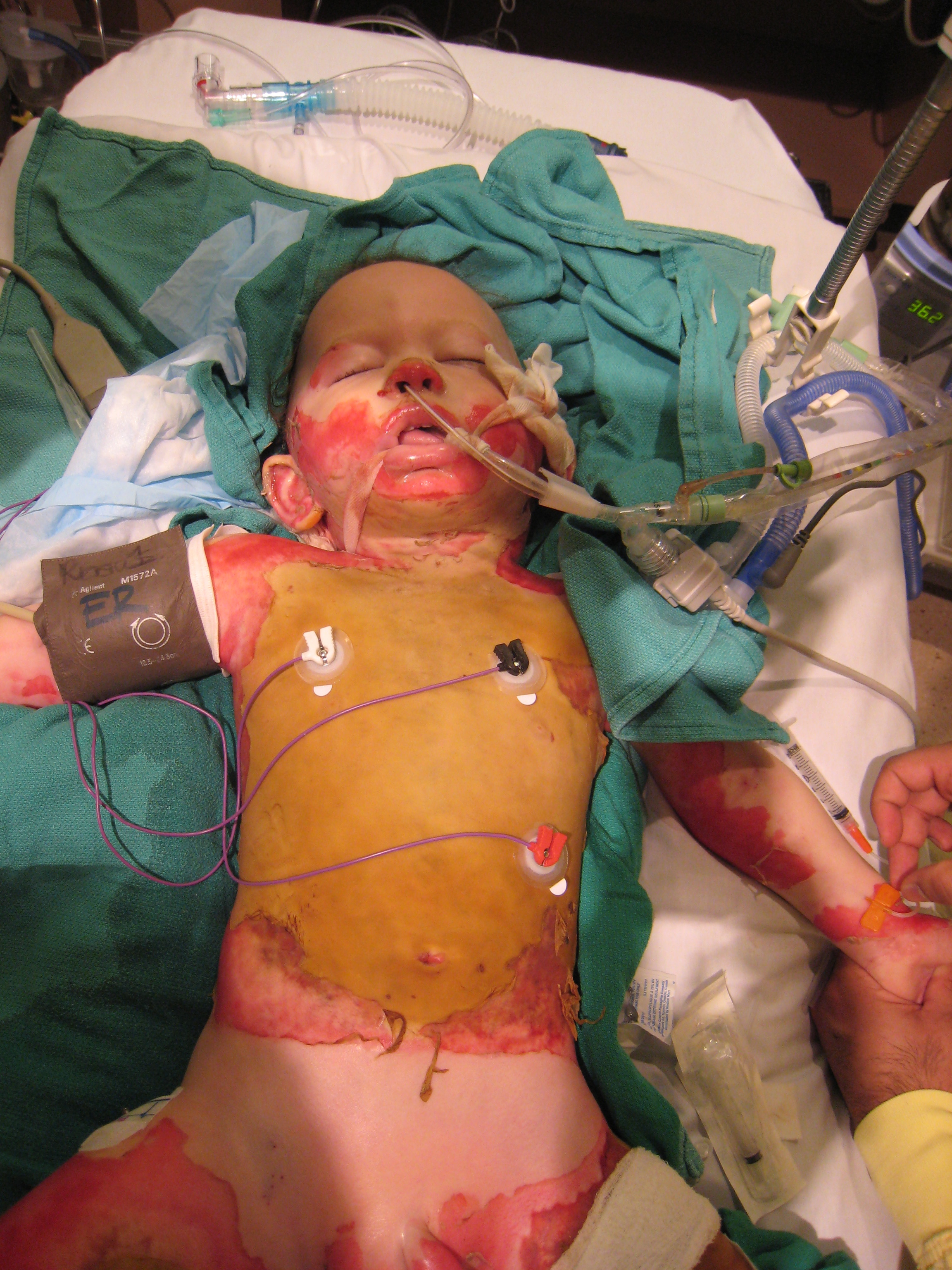 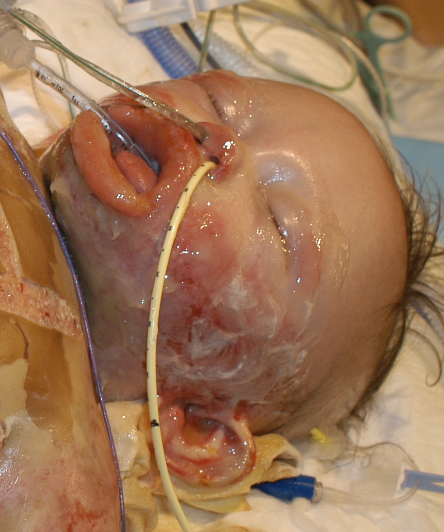 Burn Management
Non – Surgical
Tetanus Vaccine  
Fluid 
Nutrition
Physiotherapy 
Dressing
Surgical (Note: for any 3rd degree, deep 2nd degree or any superficial 2nd degree that didn’t heal within 3 weeks) 
Escharotomy 
Debridement 
Grafting
Non-Surgical Burn Management Fluid Resuscitations
Burns over 15% TBSA in Adults or 10%  in Children of second or third degree if less than that no need. In 1st degree if if the whole body is involved no fluid resuscitation or admission. 
Require IVF administrations
Through a peripheral Vein 
Or Internal Jugular or subclavian vein  line if peripheral line is not possible
Withdraw blood for CBC, Electrolytes, CO level 
Foley catheter
Non-Surgical Burn Management Fluid Resuscitations
Crystalloid  Vs. Colloid
Non-Surgical Burn Management Fluid Resuscitations
Parkland Fromula
Wt in Kg X TBSA  % X 4cc 
Very important Note: any facial burn indicates inhalational injury you add 25% to the TBSA because there is internal burns, in electrical 30%)  
1st ½ in the 1st 8 hrs (from the onset of burn and not the presentation to the ER) and 2nd ½ in the next 16 hrs
Use R/L (because it’s the most physiological therefore more balance) 
Only for 2nd degree burns or deeper
Modified Brooke 
Wt in Kg X TBSA % X 2cc 
Hypertonic Saline 
250-300meq.
Decrease the fluid requirement. 
Require regular Na monitoring.
Non-Surgical Burn Management Fluid Resuscitations
Children will need the maintinance IVF add to there fluid resuscitations 
100ml / kg / 24hr 1st 10 kg 
50ml / kg / 24hr 2nd 10kg 
20ml / kg / 24hr 3rd on kg
To avoid Hypoglycemia that might lead to coma. 
Use D5% ½ NS fluid ( he said in class RL)
Note: in children, in addition to the parkland formula you have to add maintenance fluid (as mentioned above) to prevent hypoglycemia because unlike adults they don’t have glucose stores, you must check the glucose levels every 6 hours.
Non-Surgical Burn Management Fluid Resuscitations
Colloid Replacement formula 
0.5ml/kg/%of burn
Note: its better to avoid colloids in burn patients because it will enter the interstium and suck more fluid from the vessels which increases hypotension, therefore it should be avoided at least in the 1st 24-48 hrs.
Blood transfusion 
After 24hrs ( avoid in the 1st 24 hours ) 
Mainly needed in pts with full thickness burn 
Regular Hb, Hct monitoring is mandatory
Non-Surgical Burn Management Fluid Resuscitations
Adequate fluid resuscitation is monitored by :
Urine Output 
0.5 – 1 ml/kg/hr for Adult 
1 ml/kg/hr for Children
In cases of electrical burns more urine is needed to protect the kidney (due to myoglobin -muscle breakdown- in the tubes leading to ATN)  
2 – 3ml/kg/hr  

Inhalational injury patients also need extra fluids
Note: because of large fluid loss in both electrical and inhalational burns you have to give fluid bolous.
Note: if the patient has renal impairment you measure the response by taking the patient to the ICU and check the central venous pressure.
Non-Surgical Burn Management Nutrition
Due to increased energy expenditure following sever burn 
High caloric protein  diet once the pt can take orally or via NGT 
Daily requirement is 20kcal/kg + 70kcal/kg/%of burn ( 1g/kg + 3g/kg/%of burn of protein )
Note: burned patients must be fed immediately by TPN or NG tube to prevent the conversion of columnar epithelial cells to cuboidal which leads to atrophy and bacterial translocation and sepsis. 
Vitamines Supplement for all burned patienst coz it improves wound healing  
Vit C 
Zinc 
Multi-Vitamines
Non-Surgical Burn Management Physiotherapy
Splints to prevent contractures , must put the splint in resting position to ensure that all ligaments are stretched. Resting position: the wrist is extended MCP are flexed and IPJ are extended. 
Range of motion exercises to prevent stiffness
Note :Physiotherapy is imp to prevent bed sores and to prevent muscle wasting and loss of joint functions.
Non-Surgical Burn Management Dressing
Local wound management 
Cover burn regularly to avoid infection which is the main threat to life once the 1st 24hrs have passed 
Initial cleansing and debridement
Cleanse wound with antiseptic & saline 
Blister are punctured (Note: some schools say do not touch them but I prefer to pop them because they contain PG which causes vasoconstriction and impair wound healing therefore you pop to remove the PG.)  

No role for IV or Oral Abx
Do not forget tetanus
Non-Surgical Burn Management Dressing
Destruction of the epidermis removes the normal barrier to infection 
Full thickness burn impairs the normal response to infection
The organism colonize the burn wound
Staphylocooci the most common
Pseudomonos remains troublesome in most burn units
Non-Surgical Burn Management Dressing
Flamazine ( Silver sulphadiazine ) the most common burn dressing used 
Must be applied daily 
S/E neutropenia
Can not be used in infants under 6/12 of age
Note: after applying it you need to wrap it, therefore if facial burn you cant wrap so you use fucidin instead. Flamizine is a broad spectrum AB.
Open Vs. Closed dressing
Fucidine or bacitracine ointment 
To prevent super-infection of the burn wound from the colonized organisms
Note: Circumferential burn
3rd degree circumferential burn may lead to compartment syndrome.
The most important symptoms of compartment is pain and when the patient is intubated they cant complain and this might lead to missed diagnosis and lose their limbs.
To prevent this you do escharatomy to release the tight tissue by mid-axial incision (the incision is usually painless because the nerves are already damaged).
Chest burns might reduce chest expansion leading to hypoxia therefore even in 3rd degree chest burn we do escharatomy.
Surgical Burn Management Escharotomy
Mid – Axial (Note: cause its on the side therefore no risk of flexion contractures) incision in the eschar only of full thickness burn
To relieve the tourniquet effect of the circumferential full thickness burns on :
Extremity 
Trunk if 
Breathing was an issue 
Increase intra-abdominal pressure
Due to interstitial fluids accumulation
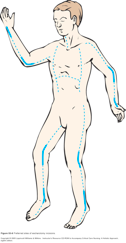 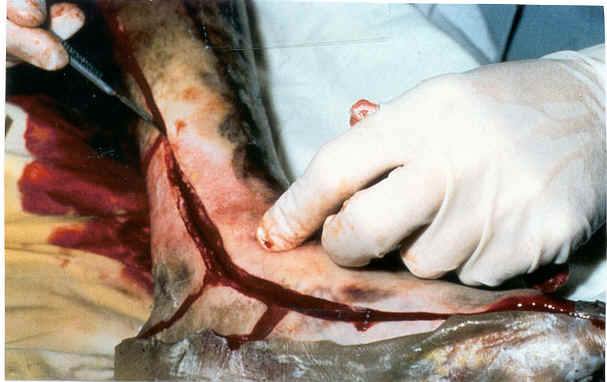 Surgical Burn Management Escharotomy
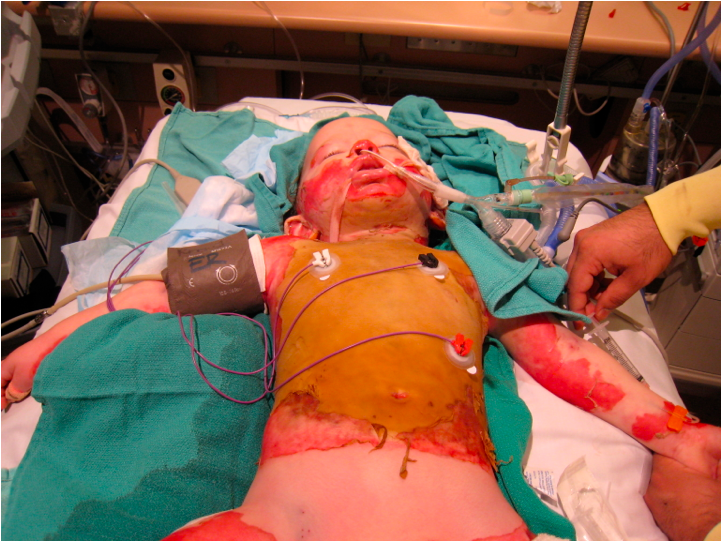 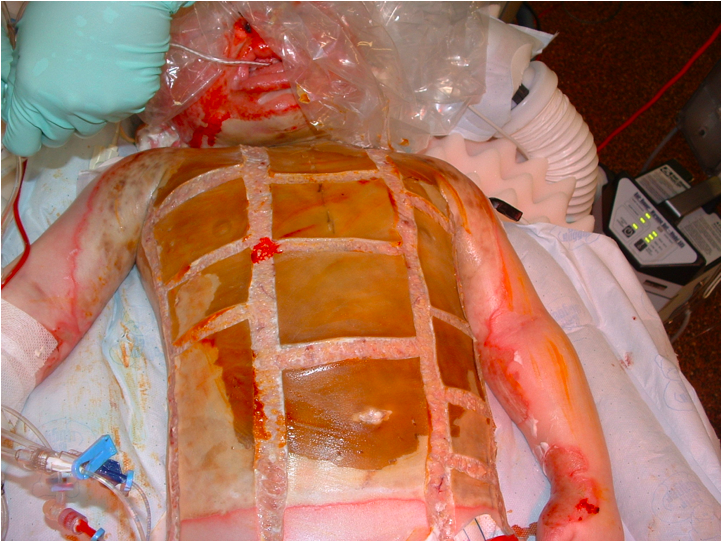 Skin Grafts
Surgical Burn Management Debridement, and Skin Graft
Note: surgical debridement
In face burns you cant debride because the face is so vascular and you can not put a tourniquet around it, and instead do unmeshed grafts. (facial grafts should be unmeshed).
When you debride, you do conjunctional incision which means you keep cutting thin slices of the necrotic burned skin by a machine called dermatome until you reach to a point of healthy bleeding tissue (this zone is well vascularized) then you know that you got rid of all burned layers and then you start grafting but make sure you put it in the right position (not flipped).
When taking the graft from the donor site make sure you don’t take full thickness because you need to keep the appendages ( basalis layer ) for healing.
Skin from cadavers or other donor will be rejected within 7 days except if from the monozygotic twins.
You can mesh more than 3 cm of skin if you want to mesh more than 3 cm you repeat grafting after 2 weeks
Surgical Burn Management Debridement, and Skin Graft
Surgical Burn Management Debridement, and Skin Graft
Surgical Burn Management Debridement, and Skin Graft
Surgical Burn Management Debridement, and Skin Graft
Surgical Burn Management Debridement, and Skin Graft
Surgical Burn Management Debridement, and Skin Graft
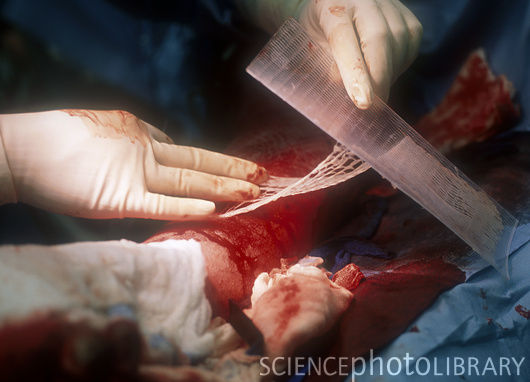 Escharotomy Vs. FasciotomyNote: if compartment syndrome is due to burn then you do escharatomy if due to any other cause you do faciotomy.
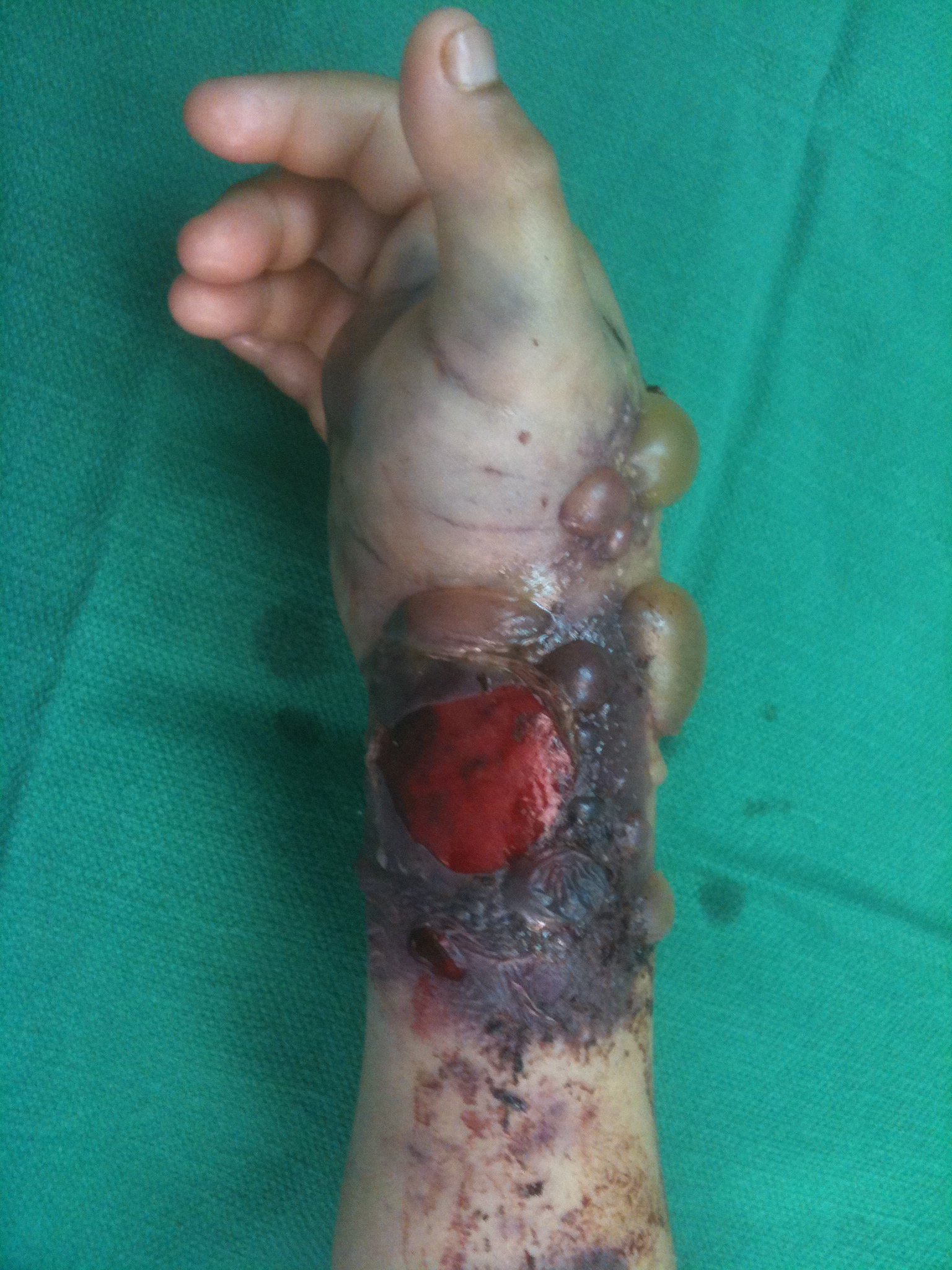 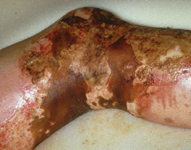 Surgical Burn Management Escharotomy
Surgical Burn Management Fasciotomy
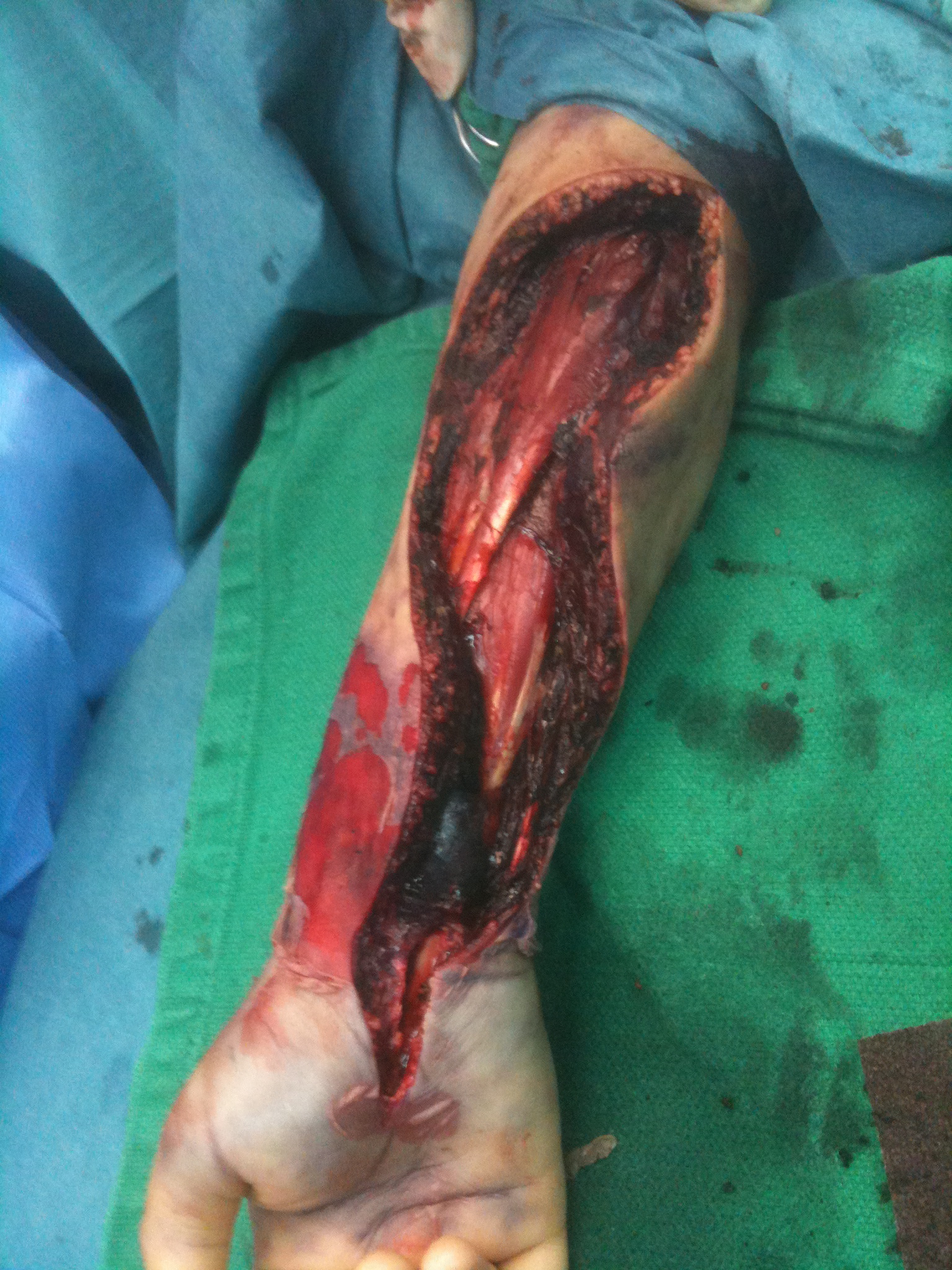 Chemical Burn
ATLS 
Remove the etiology 
Including cloth 
Irrigation for at least 30 min  
Ensure no Inhalation, GI involvment, Occular Involvment , if esophageal or ocular involvement must refer to GI or ophthalmologist.   
Antidote if available , if you know the substance ask for antidote 
Burn Treatment (after doing the previous steps treat like any other burn) 
Acid  Vs. Alkali (alkali more corrosive because it doesn’t get buffered).
Electrical Burn
High Voltage (more than 1000) Vs. Low Voltage (less than 1000). 
ATLS
Must keep on mind heart , kidney , compartment complocations so admit patient to CCU for cardiac monitoring cause might die from arrythmias, and must monitor kidney function and myoglobin  
Management 
IVF add 30% to TBSA 
Cardiac 
Kidney 
Air/Way 
Fasciotomy in case of compartment syndrome ( suspect it if patient complaains of pain or decrease in sensation)
Must do a full body Ex to find the exit point
Burn Management
Questions ?
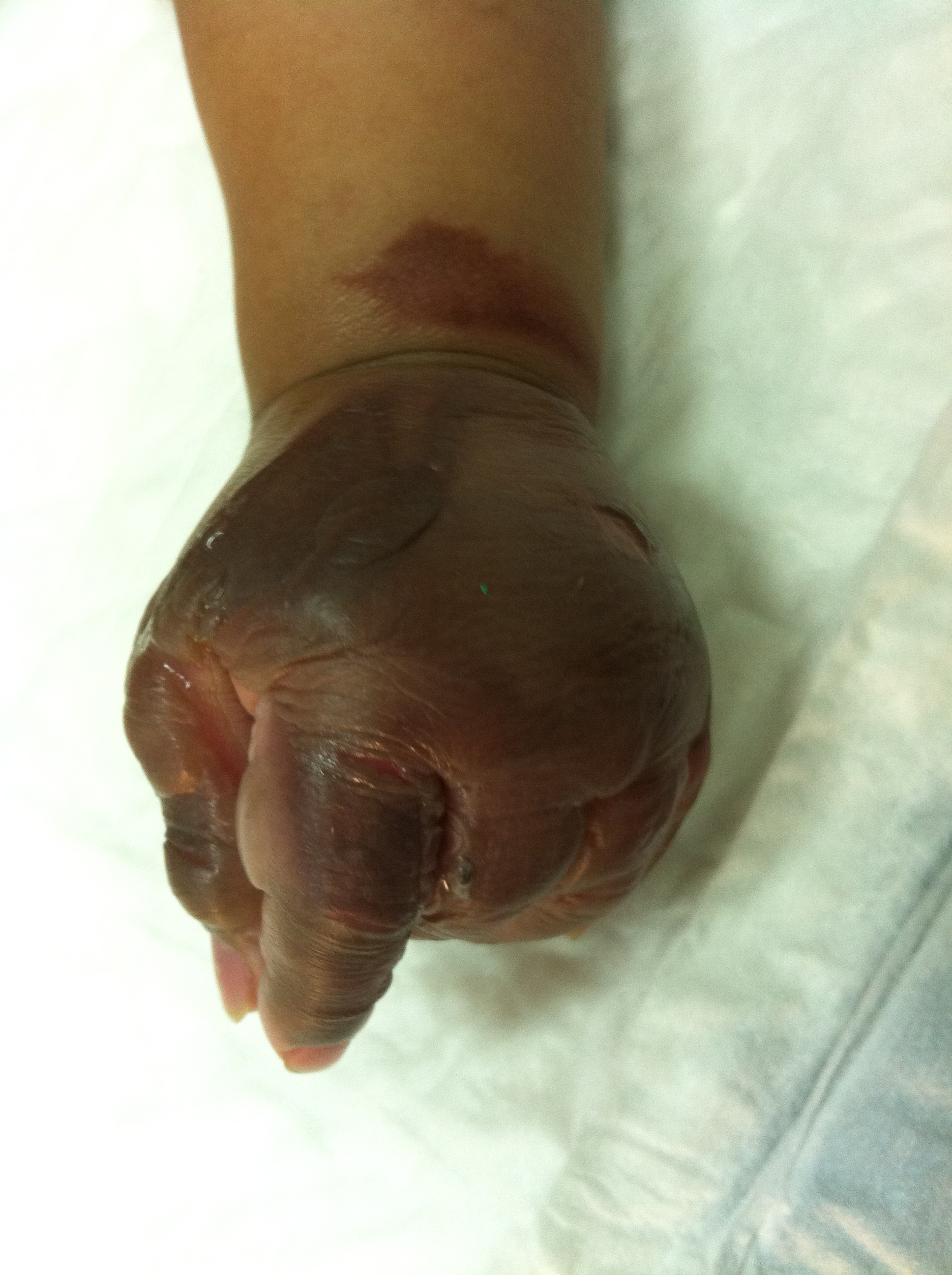 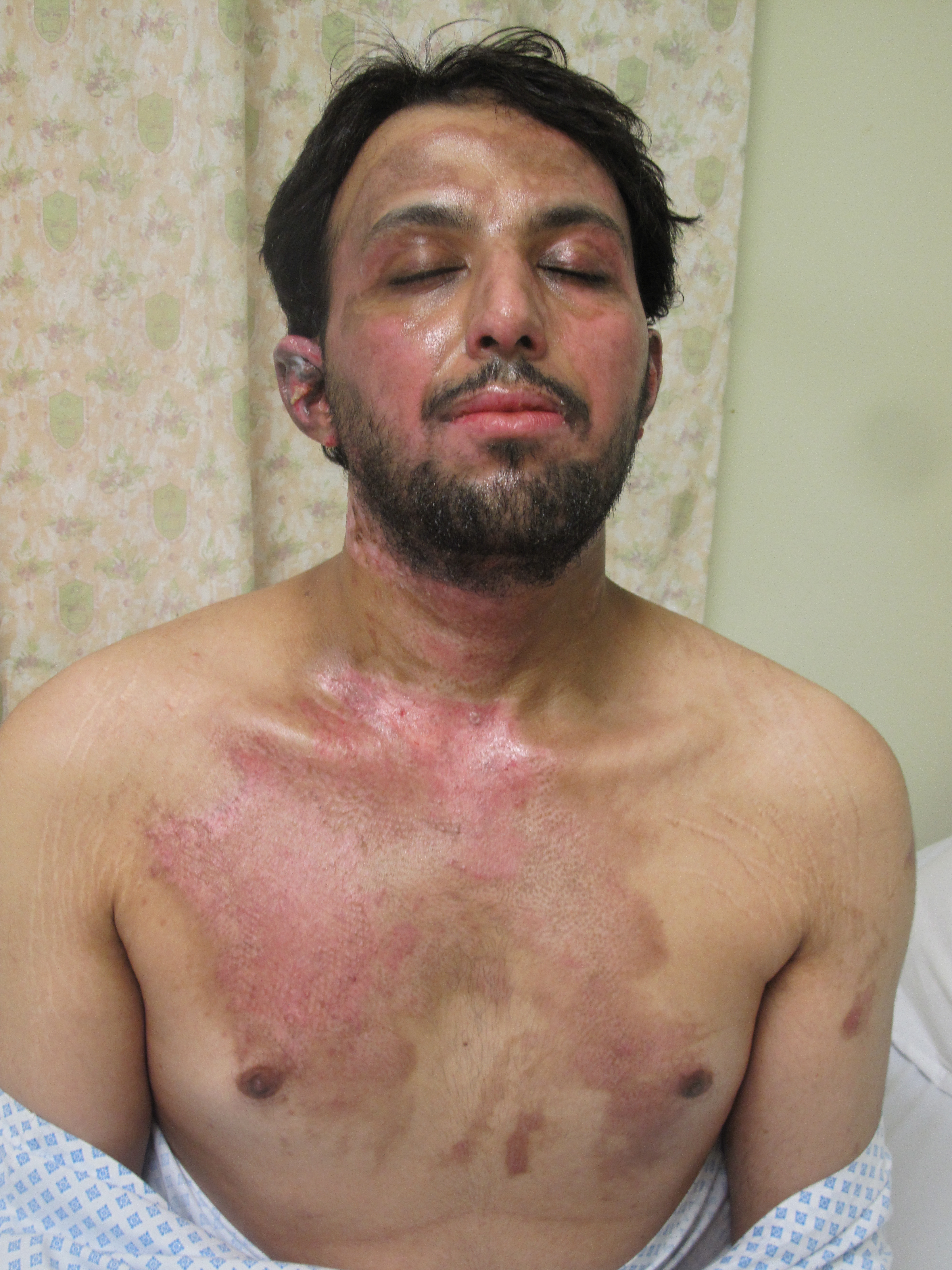 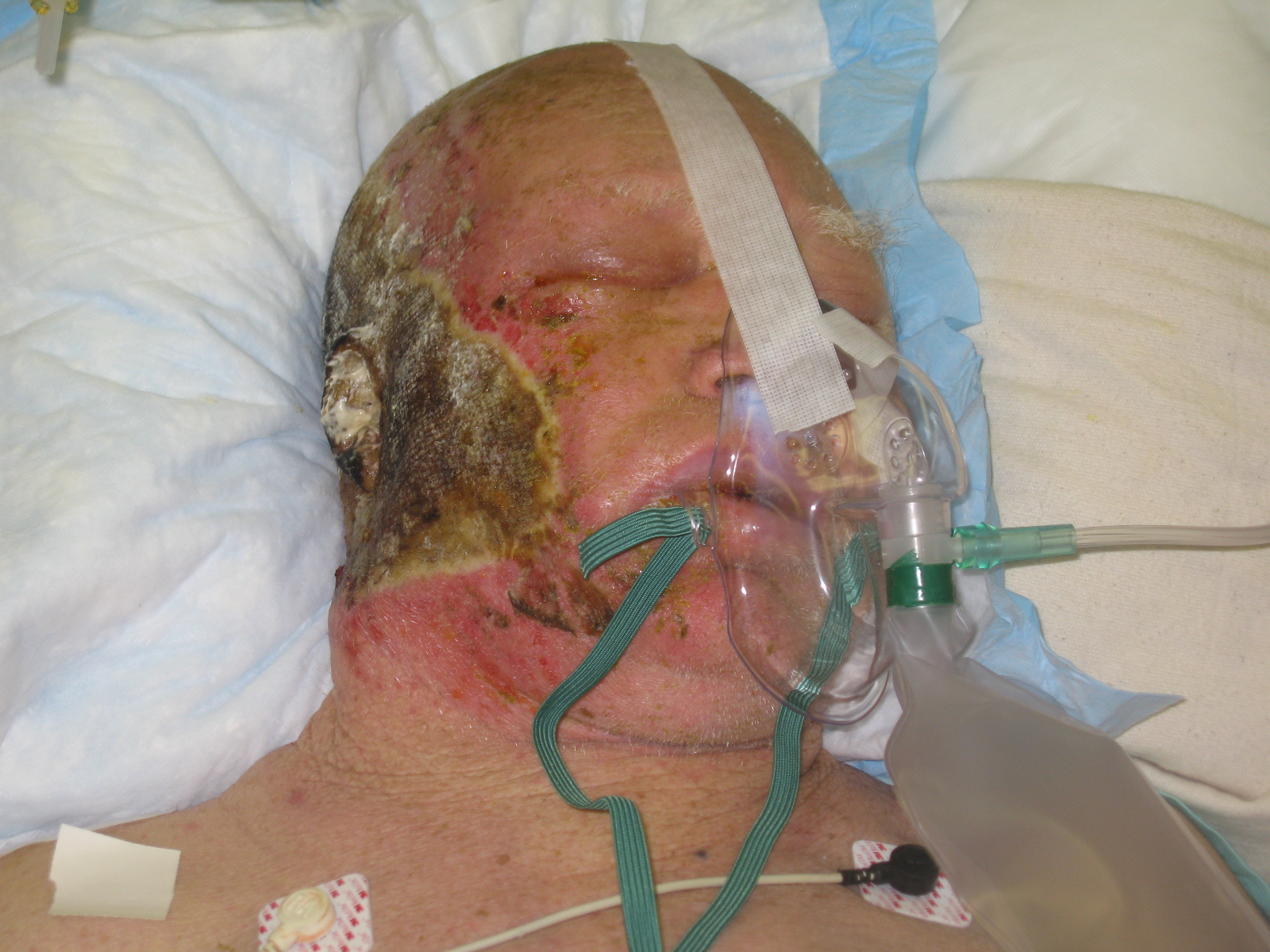